Health and Wellness-Geschmack und Genuss
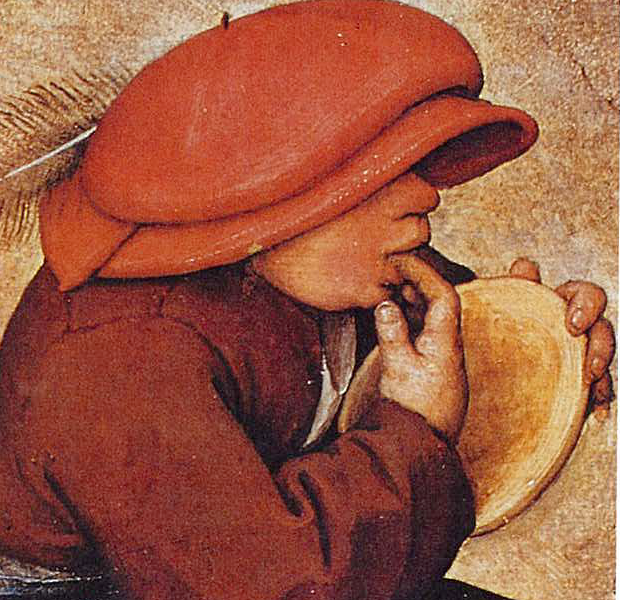 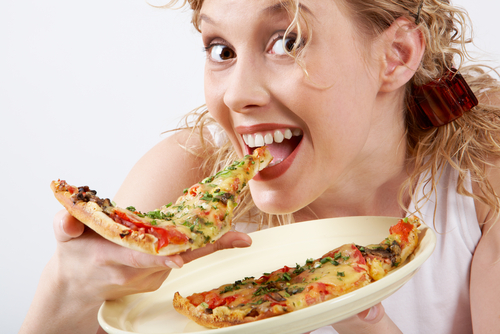 Die Kultivierung des Appetits
 Neueste Forschung und uraltes Wissen – von der Duftorgel zum High Tech Geschmack
Chemie, Biochemie, Neurologie, Lebensmitteltechnologie, Analytik und Sensorik
 Gesetzgebung und Psychologie 
 Individuell, regional und global 
Lebensqualität für jedes Alter
[Speaker Notes: Bild von Pieter Brueghel (gesprochen Breugel), wurde 1561 Meister in Antwerpen, starb 1569 in Brüssel, war führend in der flämischen Malerei, sie erreichte mit ihm ihren Höhepunkt, Detailansicht aus seinem Bild „Die Bauernhochzeit“, 1568, befindet sich heute im Kunsthistorischen Museum von Wien]